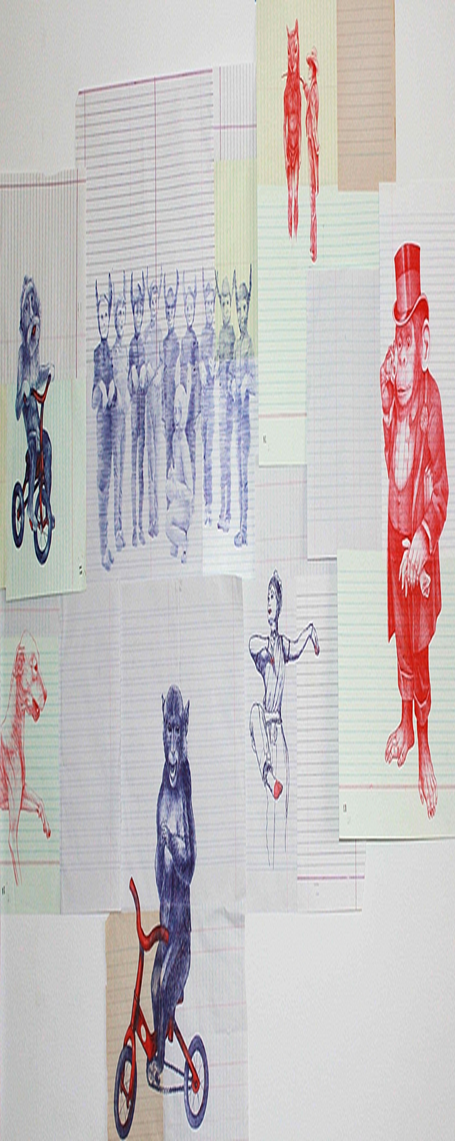 člověk jako centrální ideasan103 (eš)
„člověk“, vědy o člověku 
multispecies ethnography
člověk/zvíře, člověk/stroj
antropos
debata o humanismu
biosocial becomings
we have never been only human
život, kategorie živého
nové formy života 
transhumanism, post-human, non-human 
bioart
Foucaultslova a věci
Kant _co mohu vědět? co mám dělat? v co mohu doufat? co je to člověk?
F. navazuje na osvícenský projekt
Před 18.stol neexistoval  člověk (subjekt x objektová dubleta)
humanitní vědy, vědy o člověku (antropologie, sociologie, historie)
kdy se člověk ustavuje jako postava, kterou je potřeba myslet, tvář v písku …
práce (ekonomie), jazyk (filologie), život (biologie)
antropologický spánek (jak může člověk poznat člověka?)
role nemyšleného _role jiného (Freud, Marx, Hegel)
moderní subjekt_las meninas
postava člověkasubjekt
dualita těla (Deskartes/Platón)
ne pouze antropologie medicíny/filozofie
mysl/tělo … individualita/společnost (Západní tradice)
konceptualizace
emoce
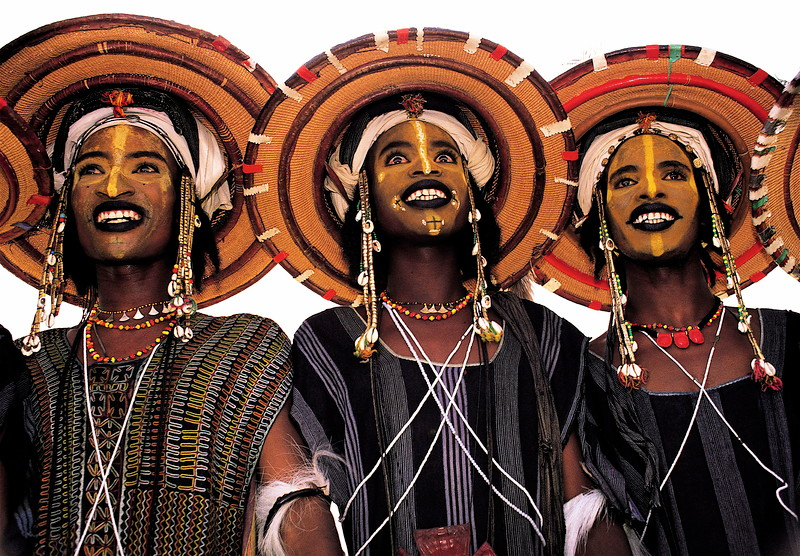 subjekt mnohočetné identity
Západ: jedno konzistentní Já, Dualita rozum a cit
Gahuku-Gama (části těla)
Bororo (řada identit: rodiče, přátelé, nepřátelé)
Cuna Indiáni (8 Já – část těla, intelektuál/hlava, zloděj/ruka, romantik/srdce …)
Zinacanteco (duše má 13 částí, rezervoár zemřelých duší, ne unikátní bytost, jedinec je fragmentem sociálního světa Zinancanteco)
Antropologie emocí
různá kulturní imaginace týkající se hranic života
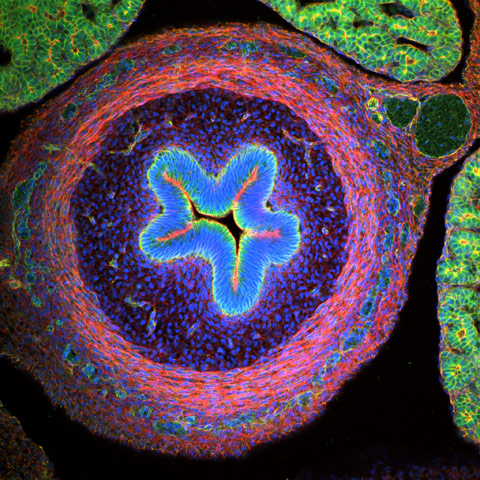 trobriand islands – člověk vzniká, pokud vane dobrý vítr – baluna ze země předků

budhismus theravada – životní síla – viňňana, propojení fyzických a metafyzických/spirituálních elementů

Japansko – mottanai, pohřeb pro embrya jako pro věci (věci mají charakter quasi živých entit) 

Equador –  quasi person euca in the becoming stage
hranice lidství/člověka
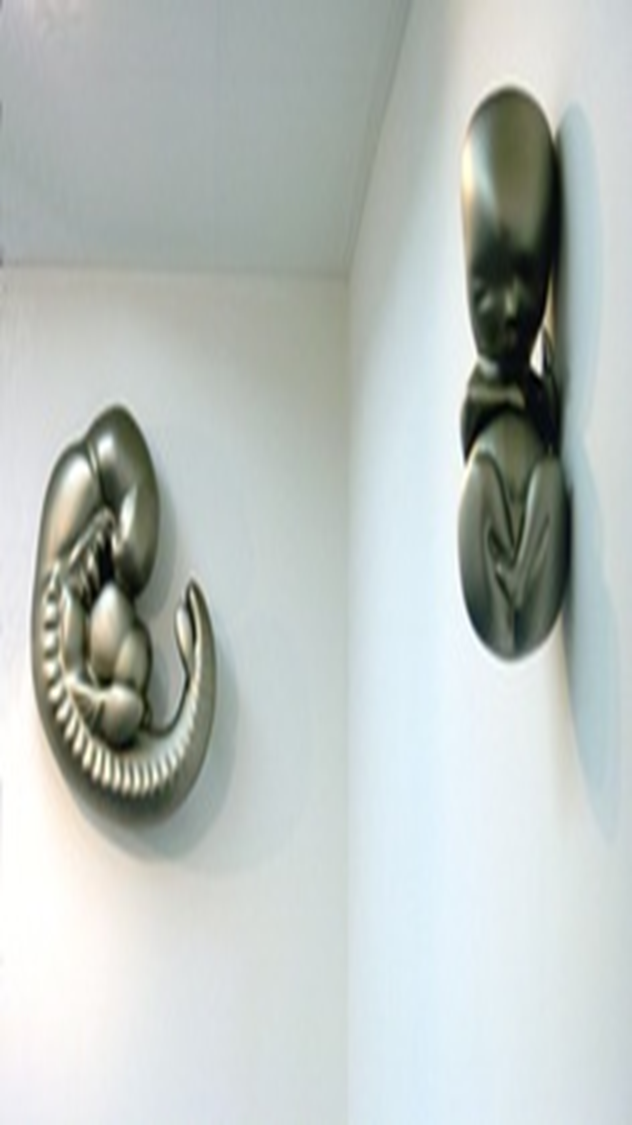 Genetika … práh života je spojení vajíčka a spermie_ unikátní genetický design, vlastní DNA

Embryologie … práh života je po 14 dnech _ in-dividuum, in-divisible, po tomto čase není možný vývoj dvojčat …

Neurologie … práh života je možnost naměřit EEG, mezi 24tým a 27tým týdnem_ aktivita mozku 

a … porod
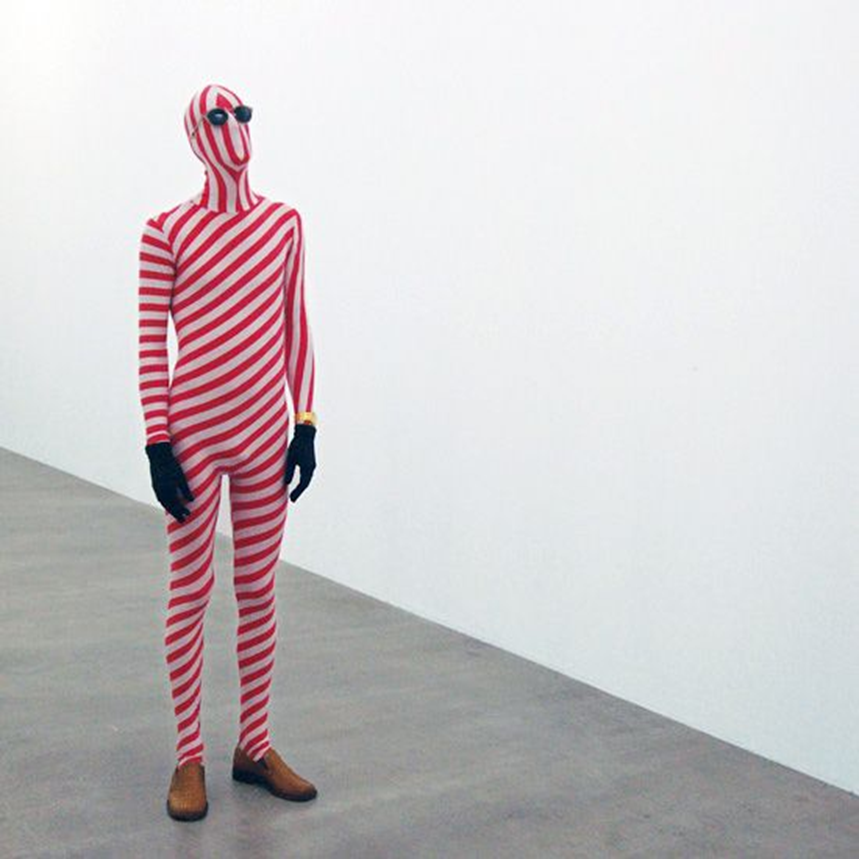 koncept života (bios)
koncept živého
filozofie: zoe a bios
Agamben, Arendt, Foucault
 zoe (natural life, fyziologie)
 bios (žijící osoba v politice)

dnes: 
non/post/human
molekularizace a technologizace života

molekularizace života & tělo jako   informace, síť

bio-objekty (geneticky upravené organismy, transgenní entity, embrya, kmenové buňky, atd.)
Stefan Helmreich
život v extrémních prostředích, extremofilní organismy (hloubky v oceánu, vařící vulkány, vesmír,…)
hranice přírody/života, astrobiologové
biologie – otázka systému (energie, vývoje, apod)
Artificial Life/Signature of Life
hardware, software, wetware
life is a verb (doing, being, becoming)
nelineární systémy s mnoha různorodými aktéry
život jako imitace/vytváření přírody 
mimozemský život – konec antropocentrismu
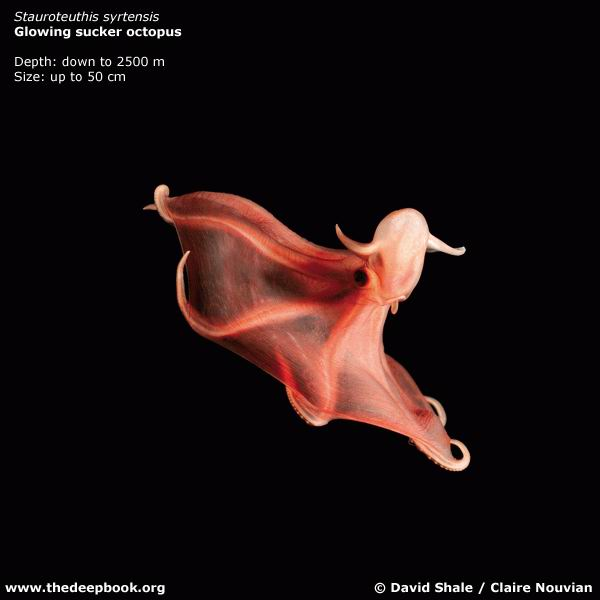 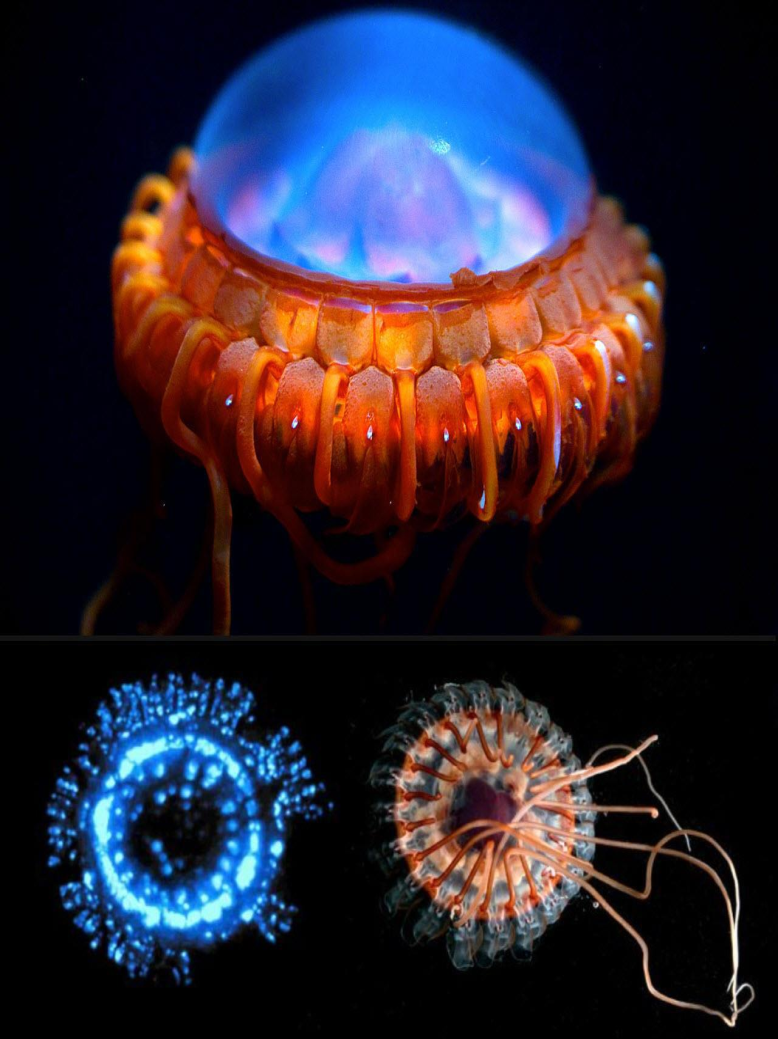 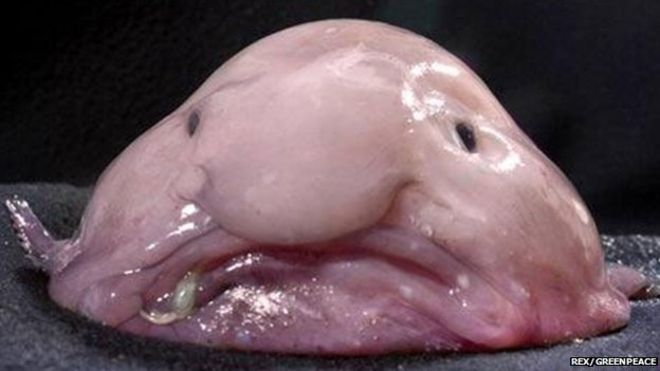 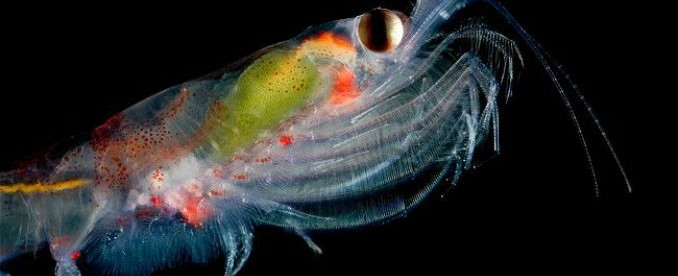 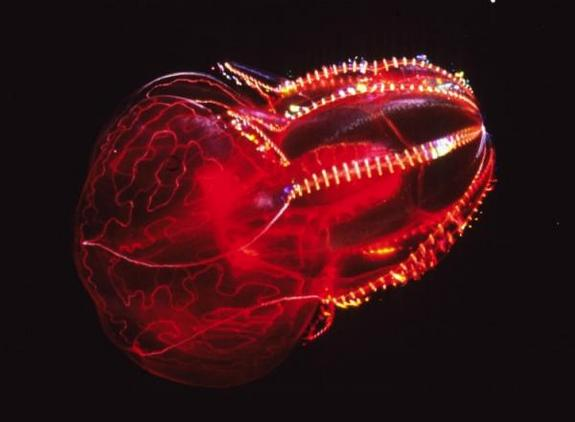 swarm intelligenceživot jakom systém/síť
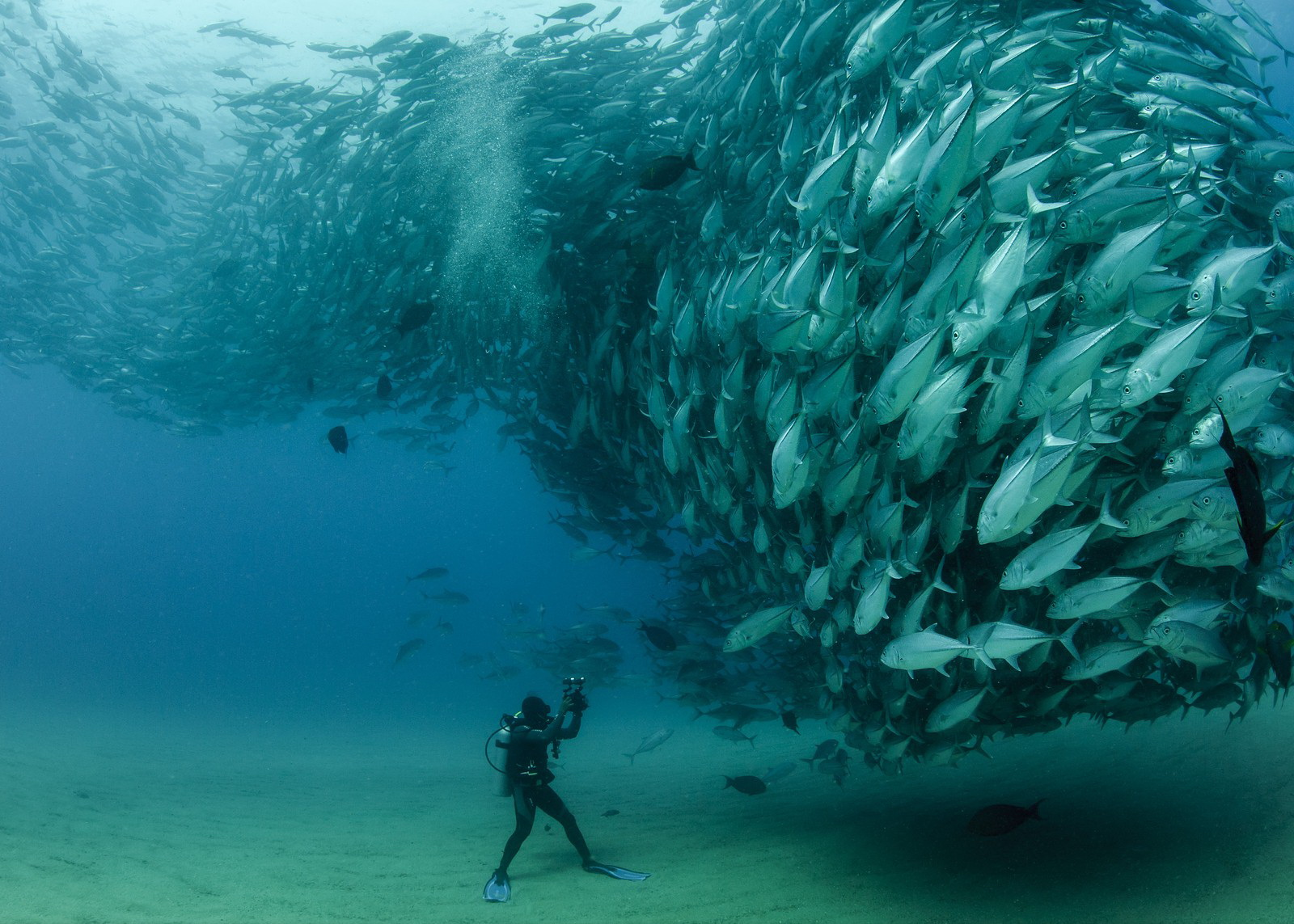 liminální prostory mezi lidským a nelidským
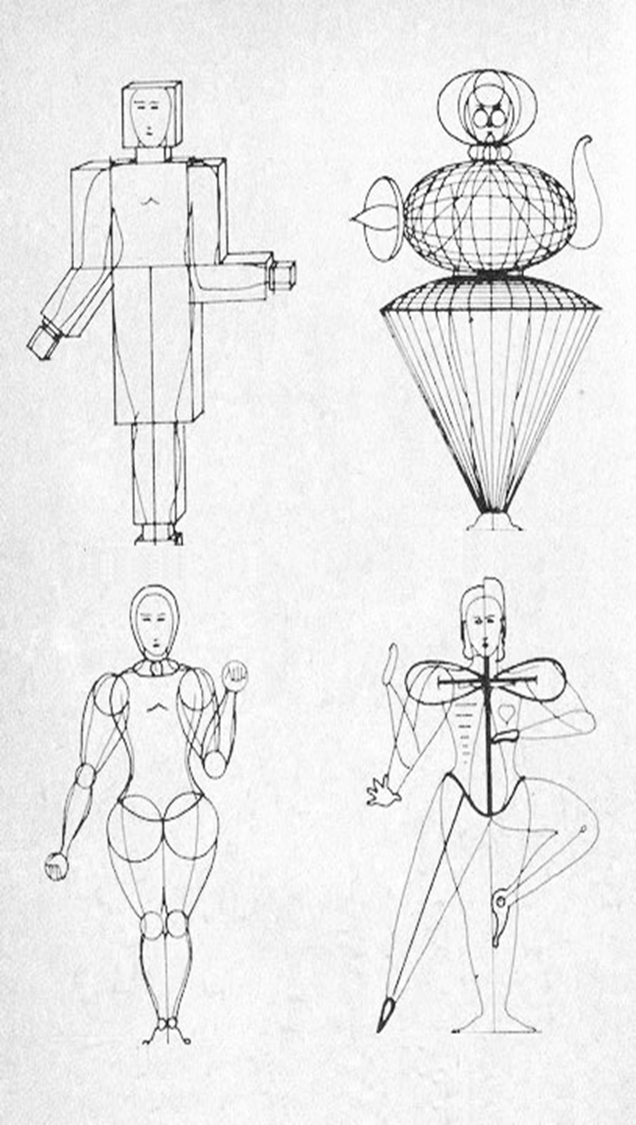 hranice: člověk – stroj – zvíře/tělo
chiméry/monstra_mezi bohy, lidmi a zvířaty Egypt, Sumer, Aztékové, Řecko …

Golem, Frankenstein, Robot, Kyborg
kyberpunk
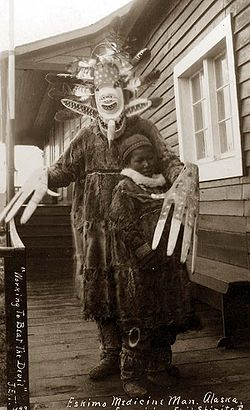 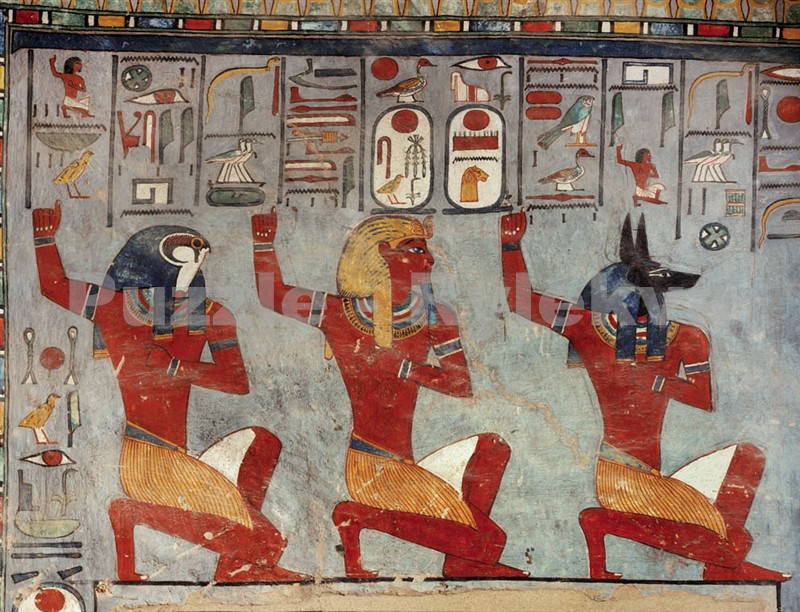 symbolika těla a vytváření „Druhého“
Zobrazení humanoidů z 18. století. 
Podle de Mailleta pochází lidé z takovýchto vodních stvoření. Zdroj: Bobinet 1768
BioART_ http://www.youtube.com/watch?v=HAM9aG2DPNw&list=PL28C025ABD131E00D
„To be human will mean that the human genom is, not a limitation, but our starting point.“    Eduardo Kac

BioArt jako imaginativní část biomoci, transgenetika, mutagenní umění, kyborg art
Nové bytosti, chiméry, kyborgové 
plantimals: plant with human genetic material, animans: animals with human genetic information/or humans with animal genetic information, plantibodies: human genes transplanted to plants
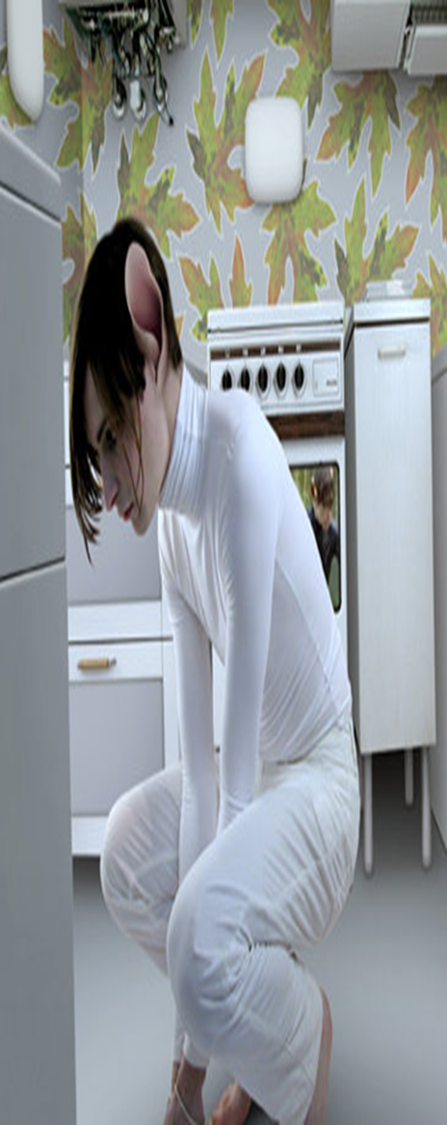 nové formy životahranice člověkaBioArt
mutagenic Art (Teratogenic) – umění založené na mutagenezi

transgenic Art - zahrnuje genetické inženýrství, genové hybridy

klonování

tissue Art – materiálem jsou tkáně, výsledkem sochy, objekty

cyborg Art – propojuje organické a anorganické prvky
eduardo kac
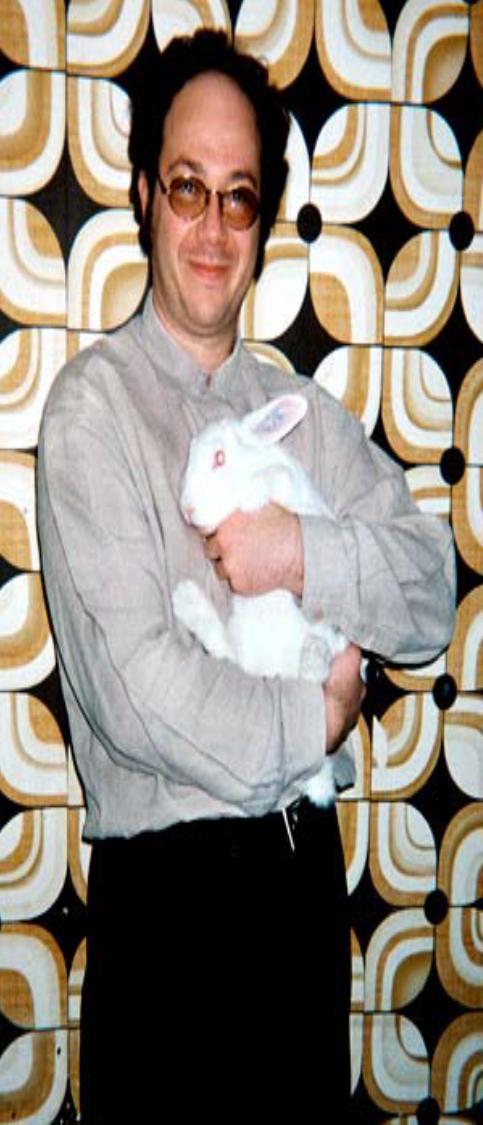 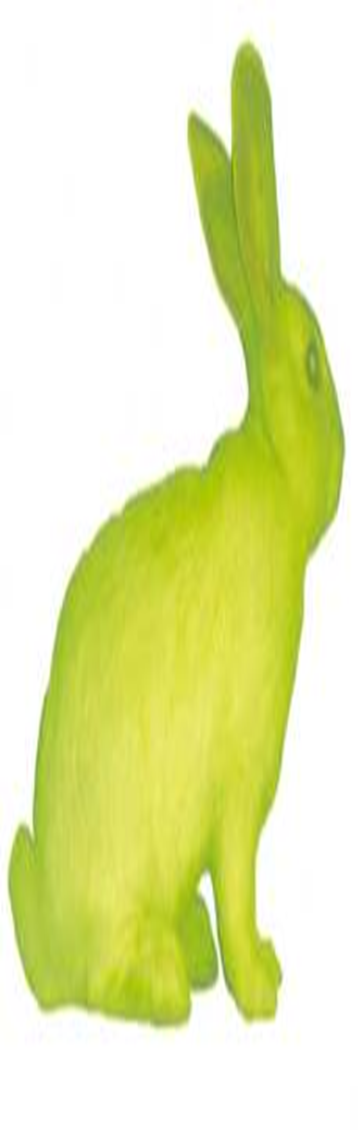 Na poč. 90.l. se začal zabývat biotématy
 1997 Time Capsule: vztah člověk a technologie
první člověk s čipem v těle
Teleporting an Unknown State:
rostlina pěstovaná uživateli internetu
1998/99 Genesis: citace z Bible,  morseovka a genetický kód do bakterie v Petriho misce s webkamerou

2000 Alba: králičí samička s
fosforeskujícím proteinem z medúzy
vytváření sociální představy o odlišnosti
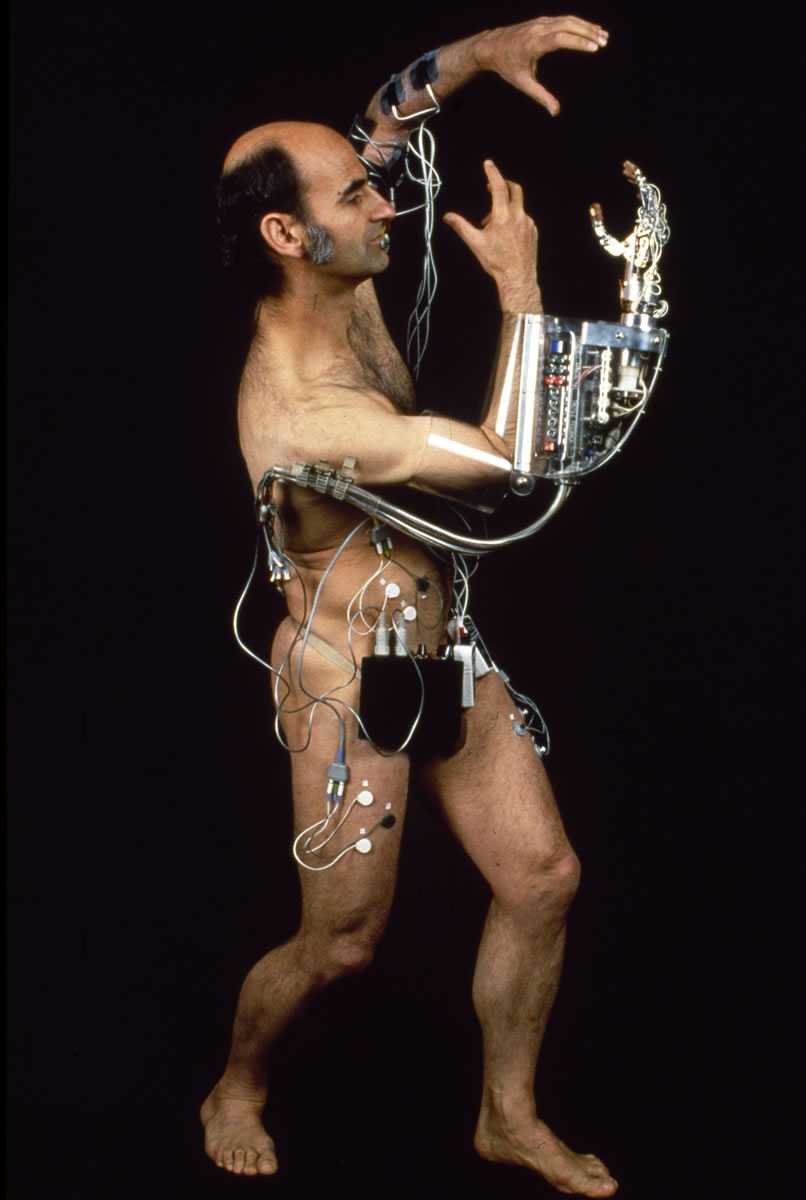 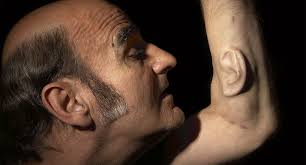 stelarc
genesis

ucho na předloktí

robotické rameno
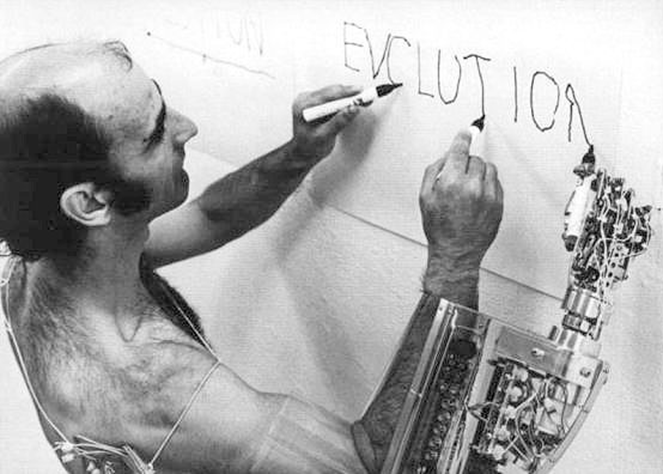 kulturní imaginace fantastická zoologie
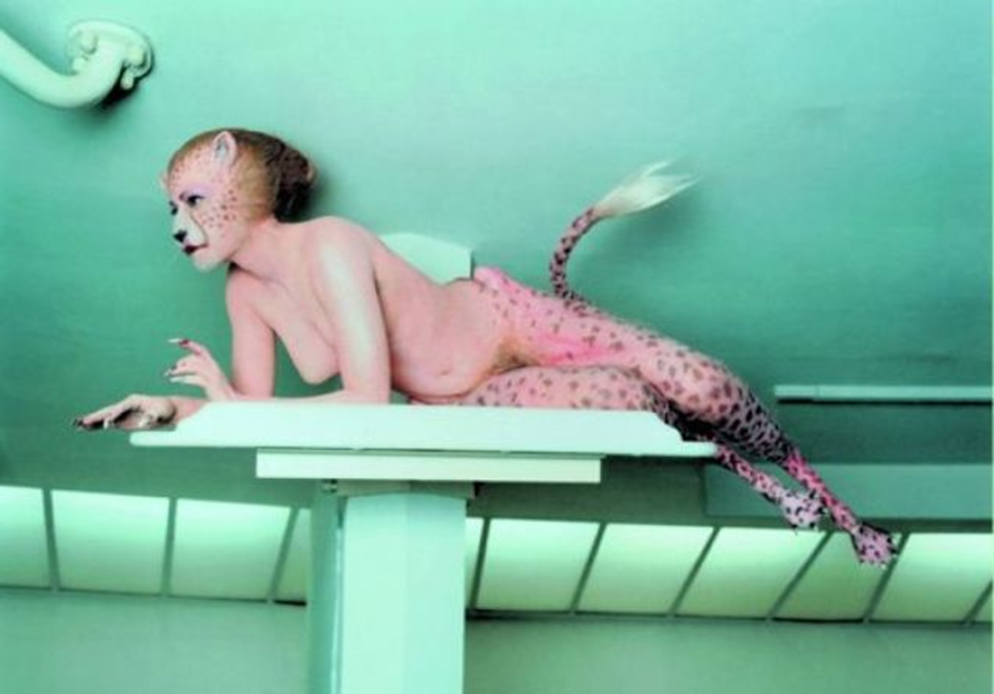 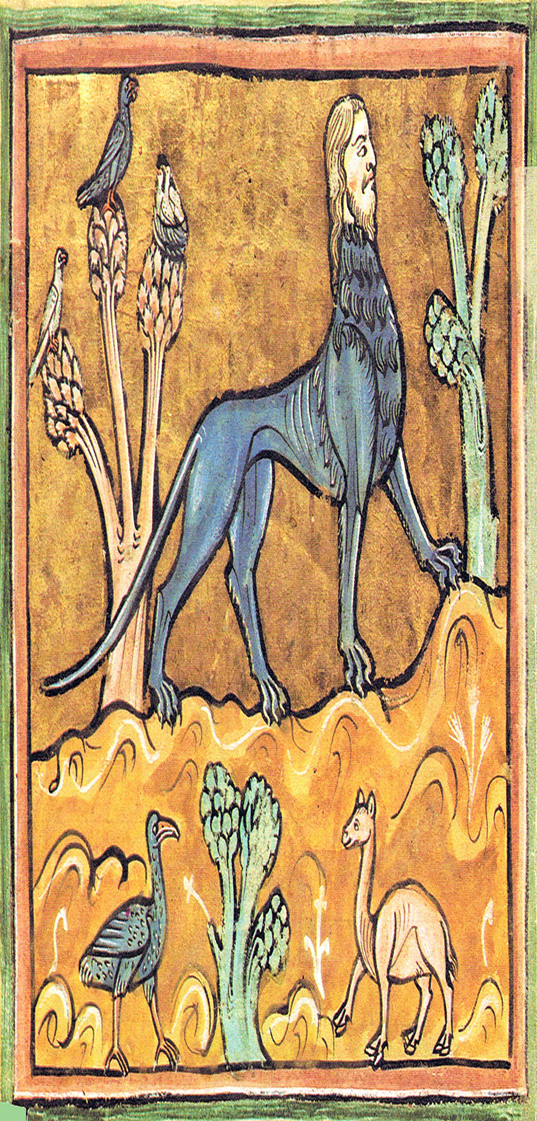 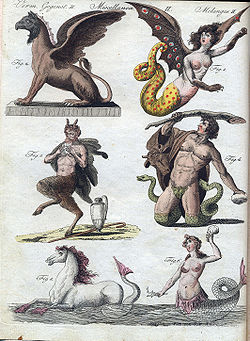 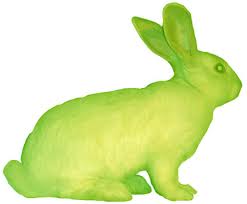 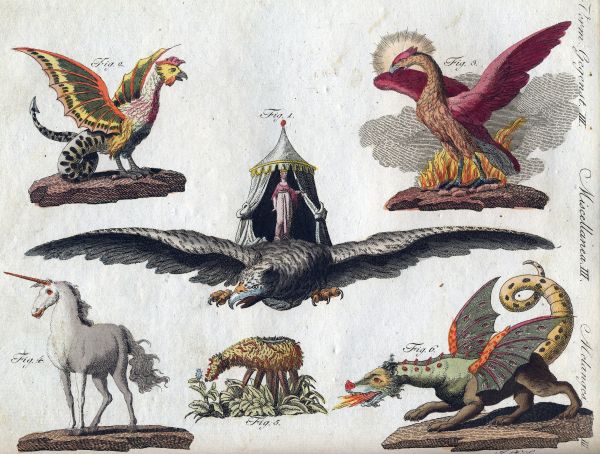 symetrická sociologie/antropologie
Bruno Latour

non-human/síť aktérů
role vědy

symetrická antropologie (human i non-human, sítě, texty, věci, vztahy …)
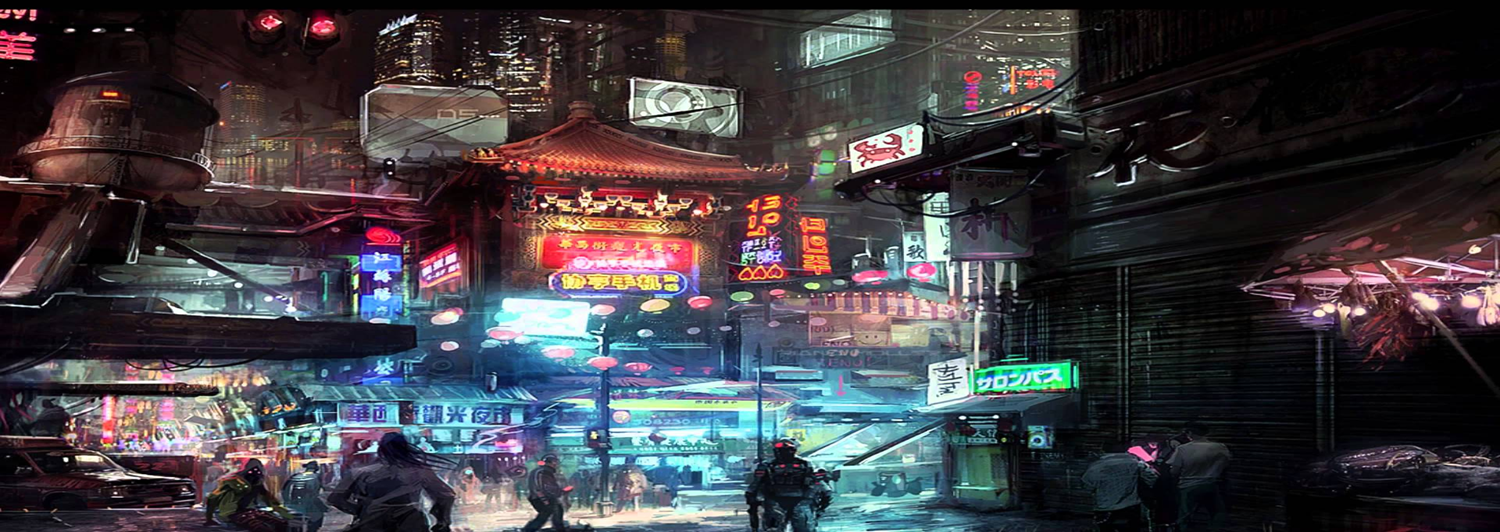 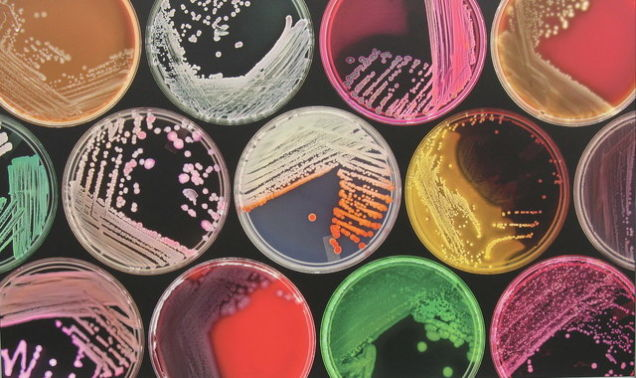 BioART_ idea humanity
Francois-Joseph Lapointe
Metagenomics project
Humans and Bacterias
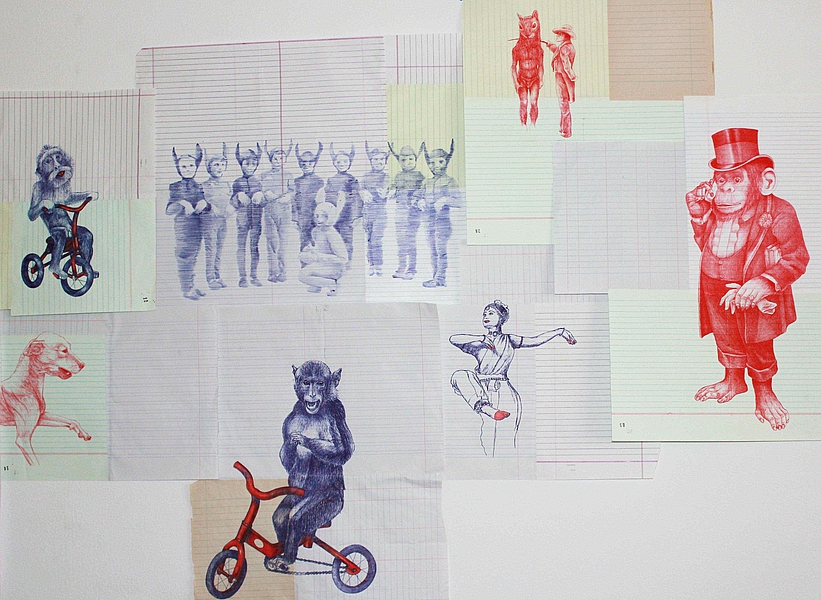 multispecies ethnography_stefan helmreich
antropologie života_ tvárná kategorie
becomings – nové druhy vztahů_nehierarchické aliance, symbiózy, typy-události, objekty  -akce, atd.)
„nový antropos“ generuje nové etické a kulturní otázky
polovina 20.stol (de-esencializace_gender, rasa, sexualita, etnicita, atd.)_21.stol - + nonhuman
zoo-ethnography (zvířata rozrušující hranice)
Symbiopolitics
Haraway_OncoMouseTM
Helmreich, Kirksey
Fischer reminds us, anthropos was an entity sited between the divine and bestial, a being that self-reflexively fashioned itself as a member of the polis (2009:xv–xvi). 

After Foucault, anthropos has also become a figure fashioned by the modern sciences of life, labor, and language—that is, by biology, political economy, and linguistics.

And in the contemporary moment, what counts as living, working, and communicating are under radical revision in the biosciences.

In this context, anthropologists have begun to ask:
What is anthropos becoming?
„metagenomic selfie“
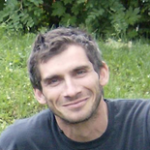 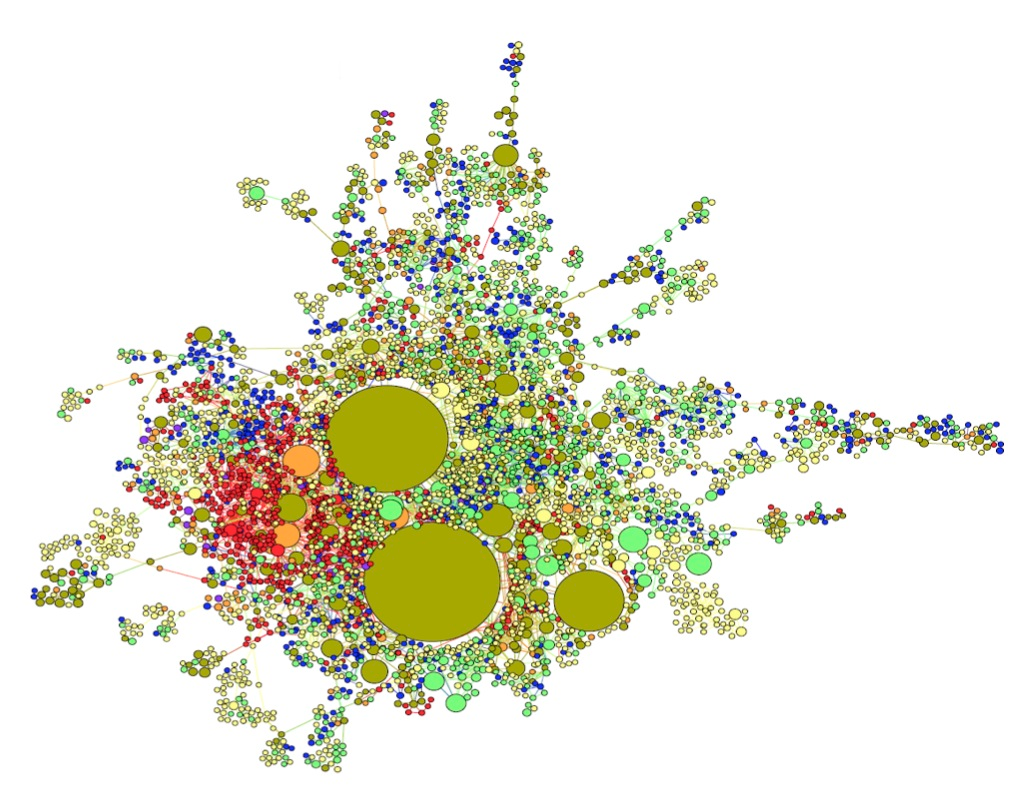 posthumanism/transhumanism
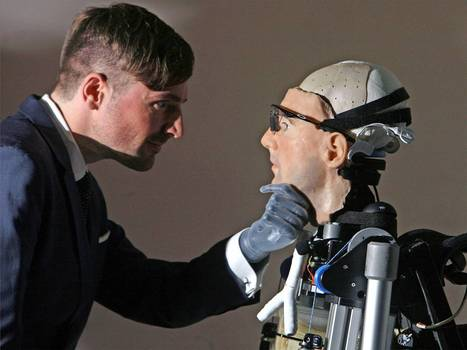 Kde jsou hranice člověka jako druhu?

proces stávání se člověkem

tělo/duše/stroj

Descartes, Kant, Foucault, Latour, Haraway, atd.

kyborgové, kombinace druhů (člověk/zvíře/rostlina/věc)
posthumanismuskritika
technopesimismus_dystopie
víra v přirozenost
inspirace: Čapek, Huxley, Orwell, Matrix …
problém: ztráta lidství, autonomie, přirozenosti
genetické  inženýrství, manipulace s embryi, biotický člověk, nerovnost v přístupu k technologiím

bioACTA
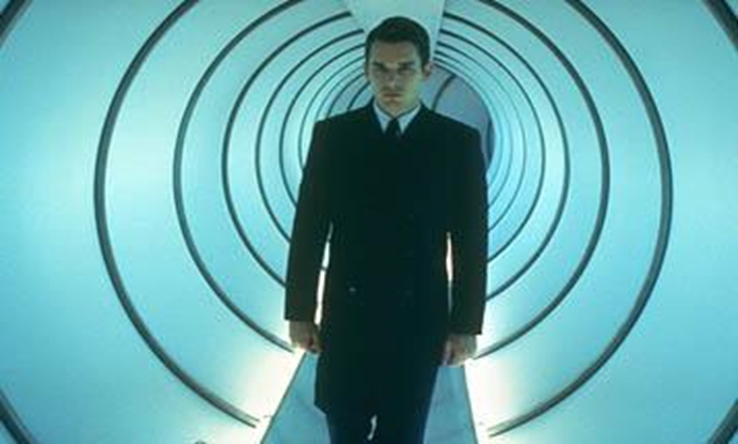 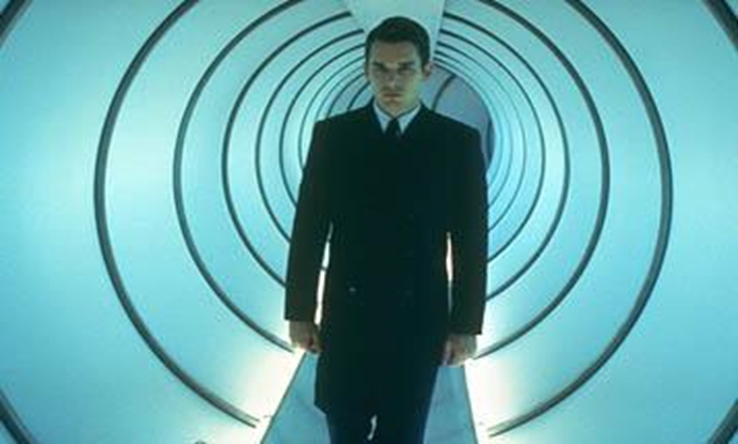 posthumanismus_člověk jako informace
Hayles, Katherine. 1999. How We Became Posthuman: Virtual Bodies in Cybernetics, Literature and Informatics
Huxley, Julian. 1957. Transhumanism
Wolfe, Cary.2010. What is Posthumanism


informatika/kybernetika, tělo/biologie jako informace, tělo v kontextu informační teorie
posttělesnost, tělo jako síť, tělo bez orgánů, kolektivní tělo
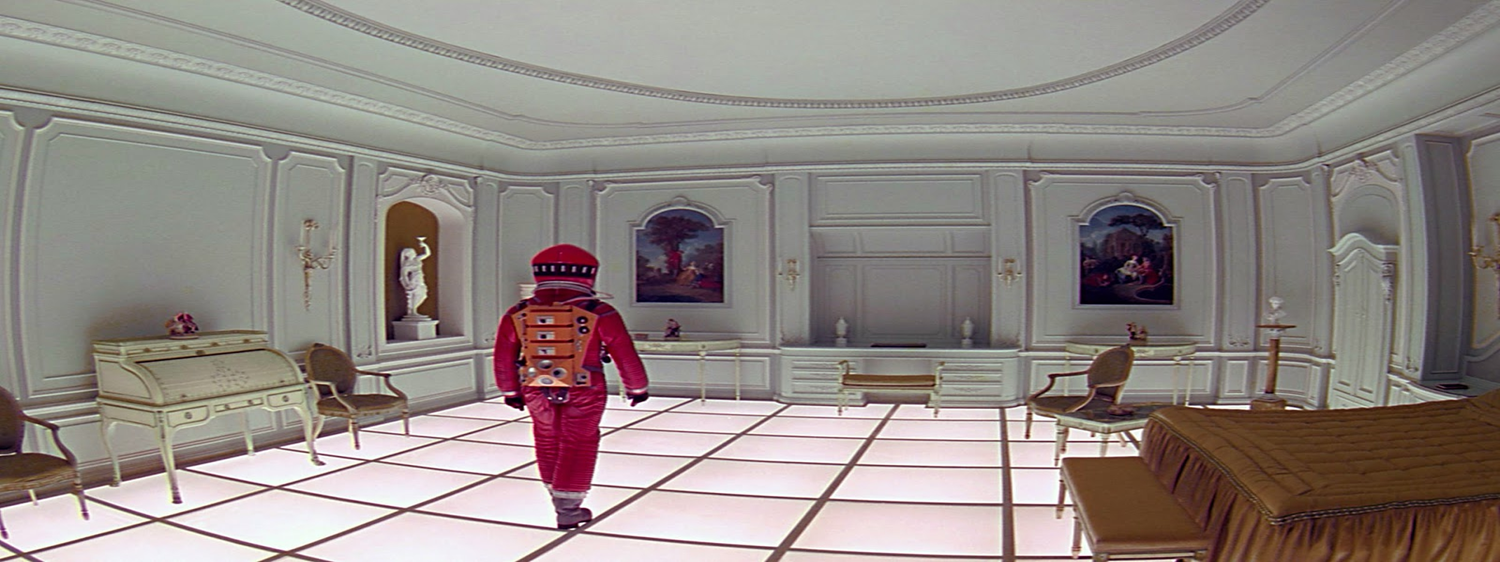 Harawaycyborg
challenging of three borderlines:
human and animal(biological determinism)
human and machine (bionic)
material x nonmaterial (electromagnetical/etheric), neprostupné, liquid, 5.element
We all are cyborgs
Spaces of fight: production,reproduction and imagination
War of borderlines
West mythology of original unity (that must be divided to gender, race, human …)
connections through hybridity
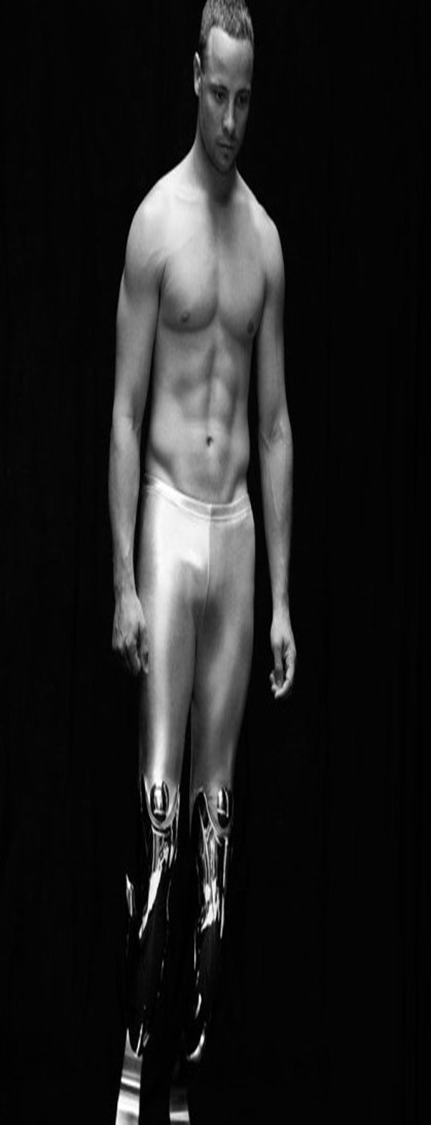 Hakken, David. Cyborgs@Cyberspace? An Ethnographer Looks at the Future
„Slovem ‚kyborg‘ odkazuji ke všem entitám, jež nesou lidskou kulturu, protože jsme vždy byli technologičtí i biologičtí, a tedy kyborgičtí.”
jinakosthuman genom projectPatricia Piccinini
důvěra
zodpovědnost a „dobro pro společnost“ 
nové bytosti
láska, kinship
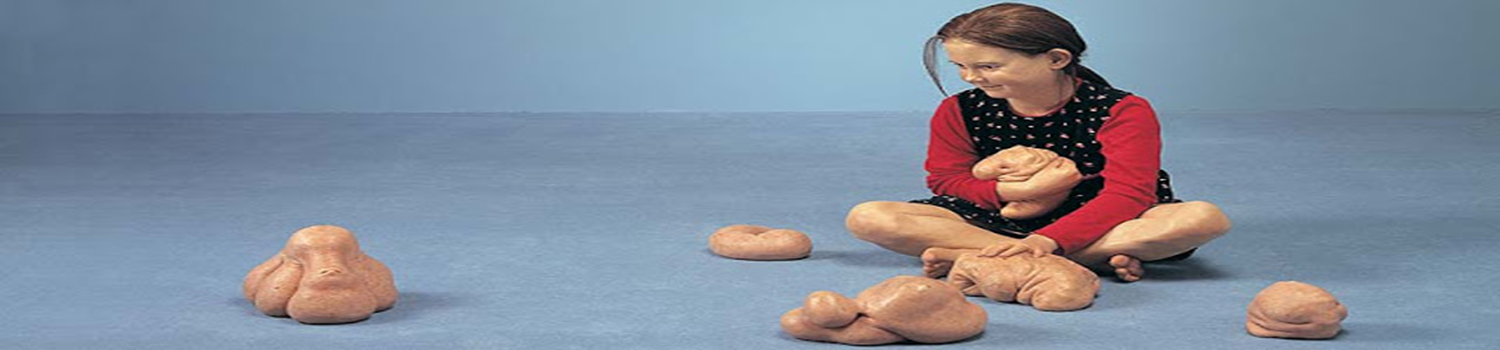 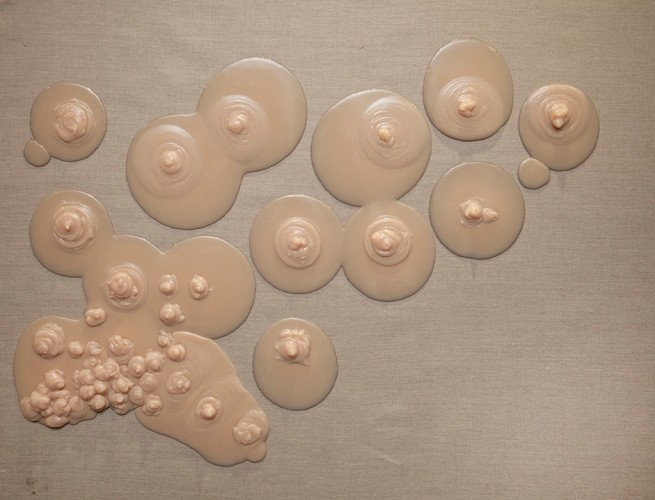 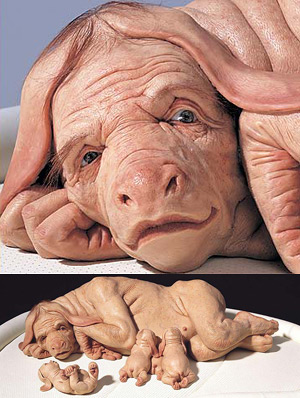 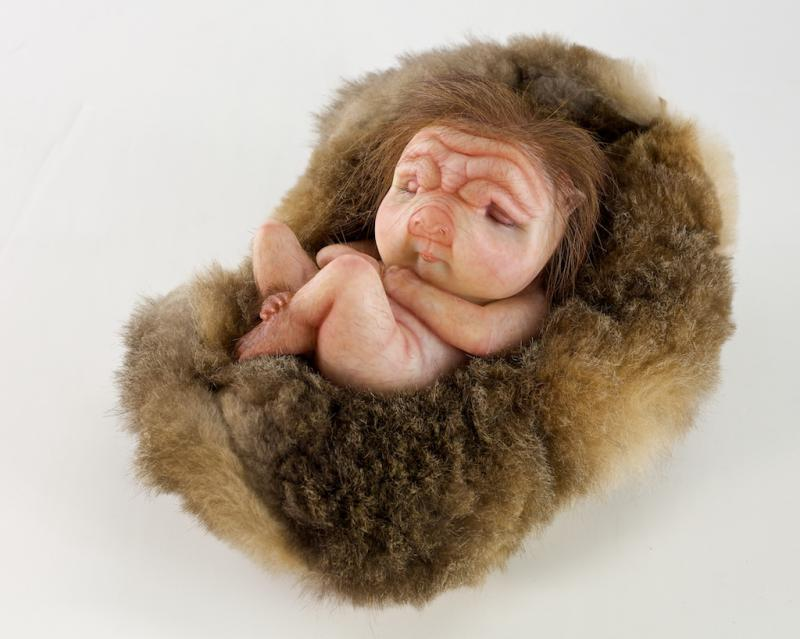 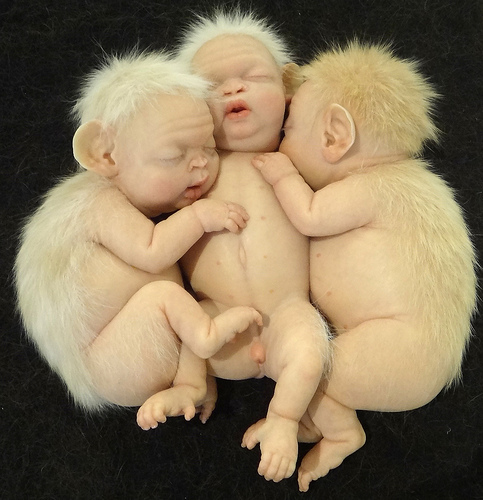 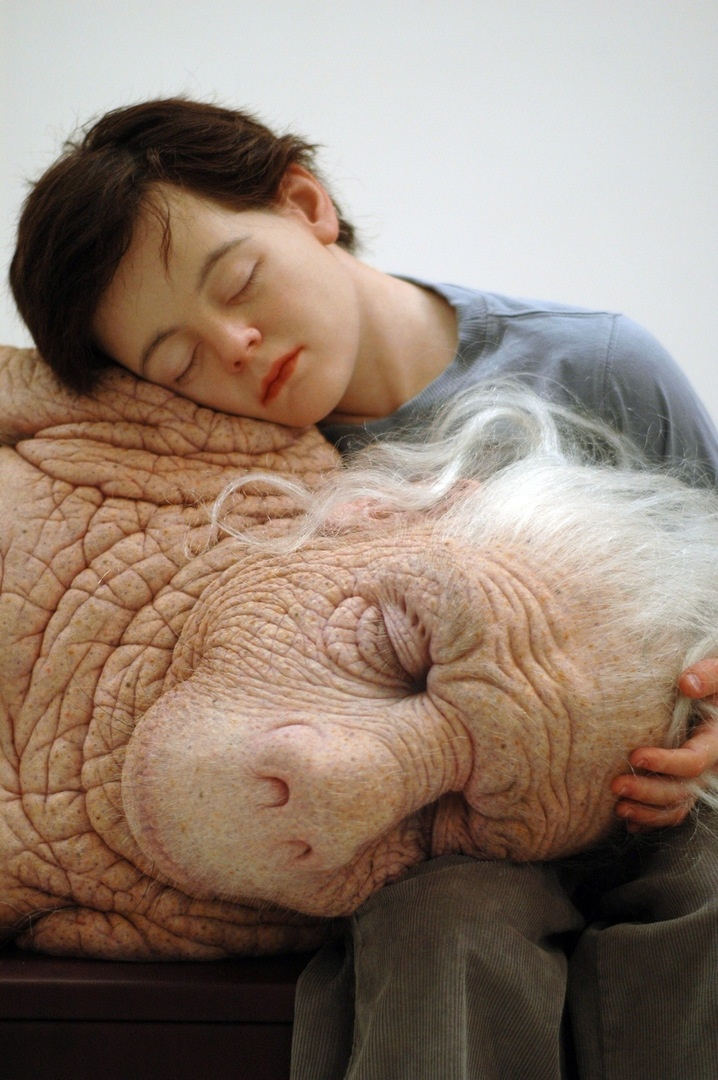 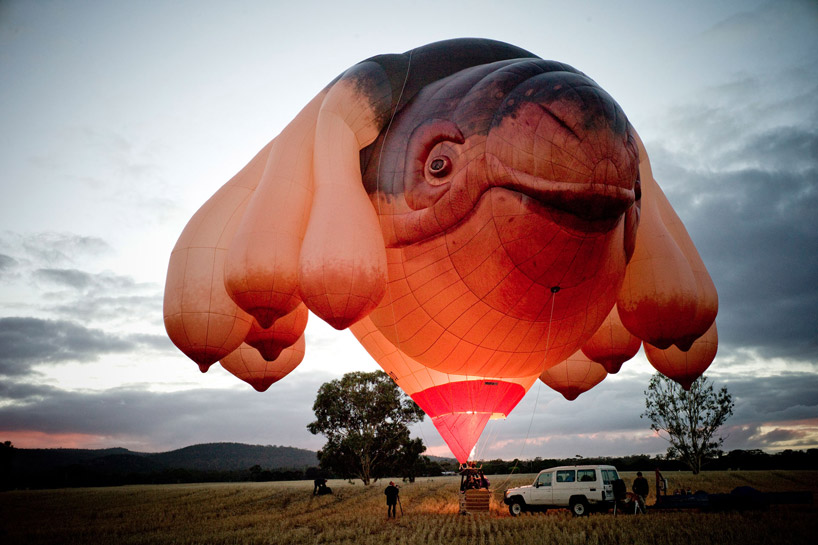 pop culture
Matrix
Her
Ex_machine
Transcendence
Tron
Battlestar Gallactica
Gattaca
Island
Blata
Atlas mraků
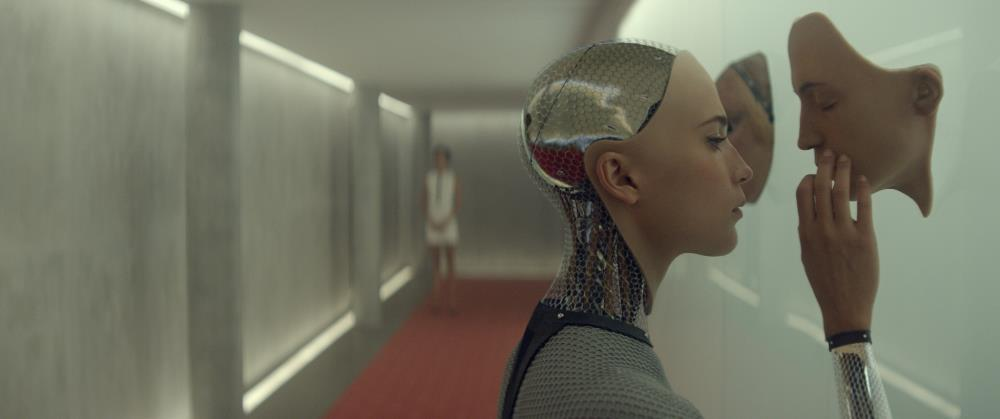 technogenesisAnker, Lindee, Shanken, Nelkin 2008
„The accelerating dynamic between cultural and genetic evolution produces what can be termed a co-evolution between technical knowledge and living matter“. “And it is this co-evolution between technical expertise and animate matter we term technogenesis. In other terms, technogenesis is the way in which the interactions between technology and biology impact our understanding of how nature exists, or would be, conceived and reconfigured in the future. …“
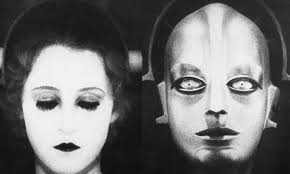 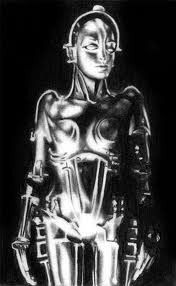 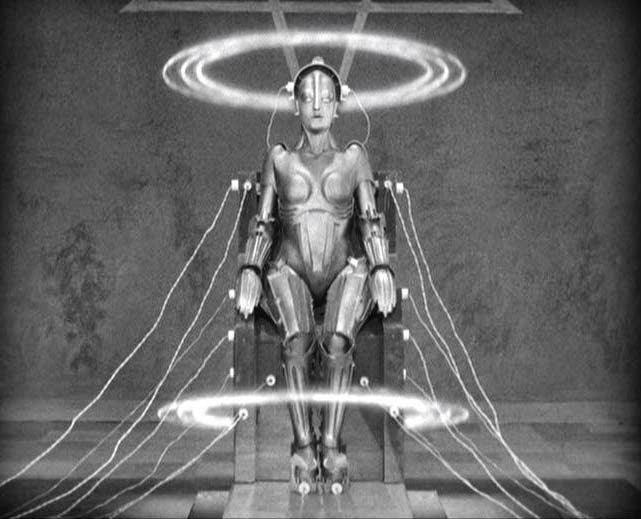 „the future belongs to the hybrids“